Review Session
AASHTOWARE DATA INTEGRATION FRAMEWORK Phase 2 – Session 5
March 25th, 2021
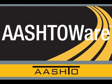 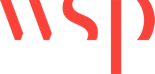 Today’s Session will be Recorded
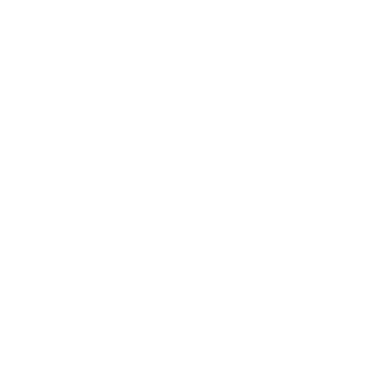 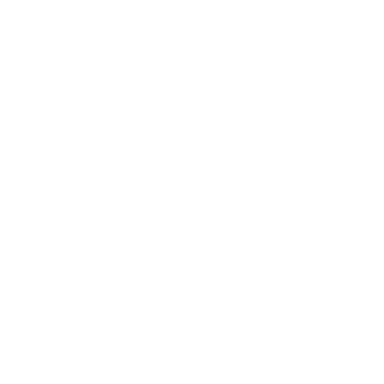 AGENDA
Introduction & Session 4 Recap
1
System Foundations
2
Initial Implementation Ramp Up
3
4
Data Exchanges
5
Addressing & Generalizing High Impact Scenarios
6
Lab Exercise 5: API Management, Swagger Collaboration, Implementation Tooling Preview
7
Technical Engagement – “Marco | Polo” Proof of Concept
8
Next Session Look-Ahead
9
Q&A, Close Out
Session 4 Recap
Session 4 Takeaways
All foundation design “better practices” are complete
Iterative changes moving to v1.0 are rule-aligned  
Data manipulation is tied to query/read operations
High-Impact scenarios cross product/system lines
API design reflection an open spec. but is not open
AW API is not public
AW API is protected
AW API design includes governance & management concerns
Design process involves a spectrum of tooling/utilities
Implementation Prep – First Steps
Clean Slate, Green-Field: Evolution 1
Application
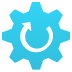 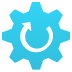 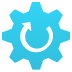 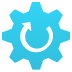 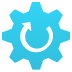 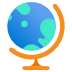 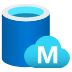 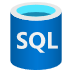 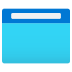 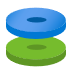 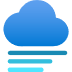 Application
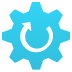 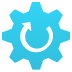 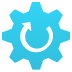 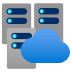 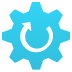 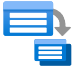 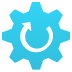 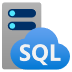 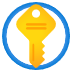 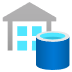 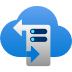 Application
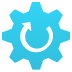 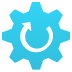 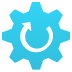 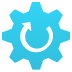 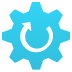 Evolution 2
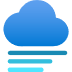 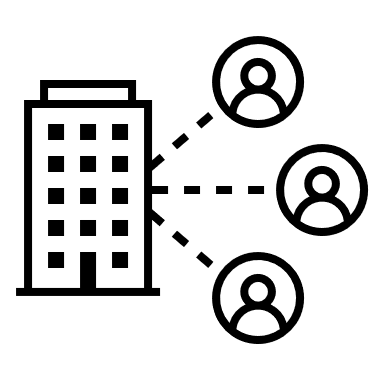 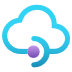 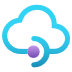 Application
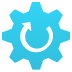 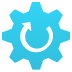 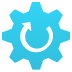 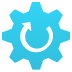 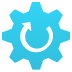 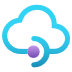 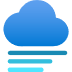 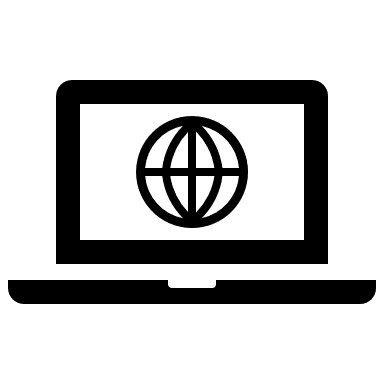 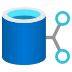 Application
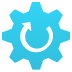 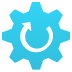 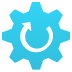 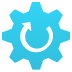 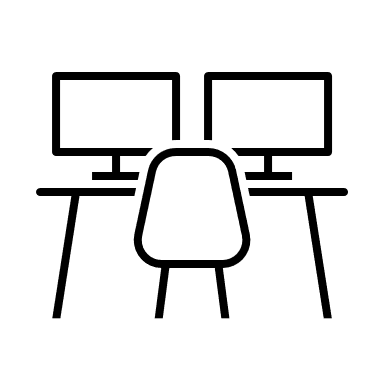 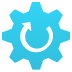 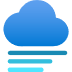 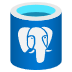 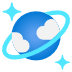 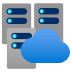 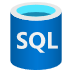 Application
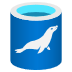 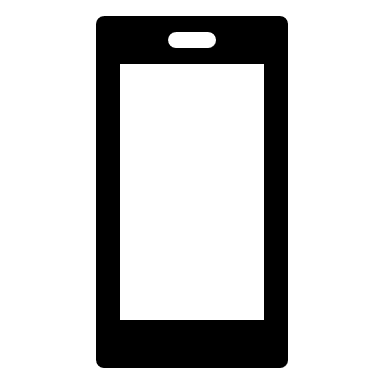 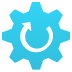 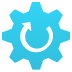 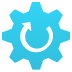 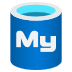 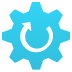 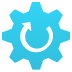 Evolution 3
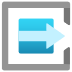 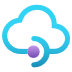 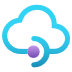 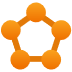 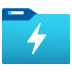 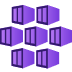 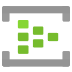 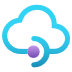 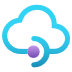 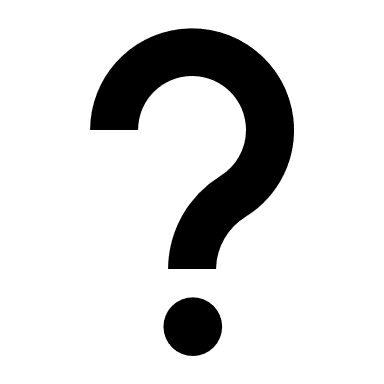 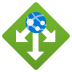 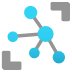 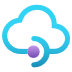 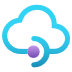 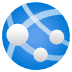 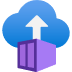 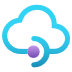 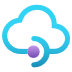 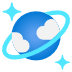 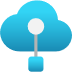 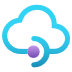 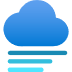 Current Approximation
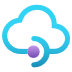 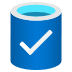 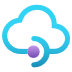 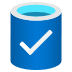 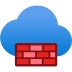 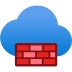 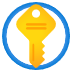 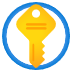 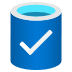 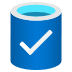 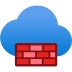 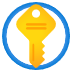 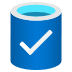 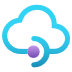 Application
Application
Application
Application
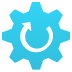 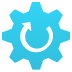 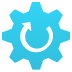 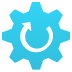 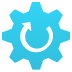 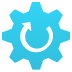 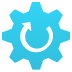 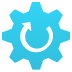 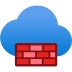 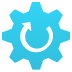 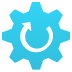 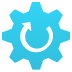 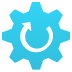 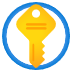 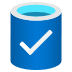 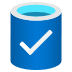 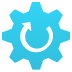 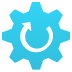 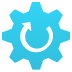 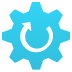 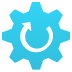 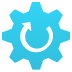 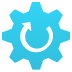 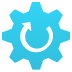 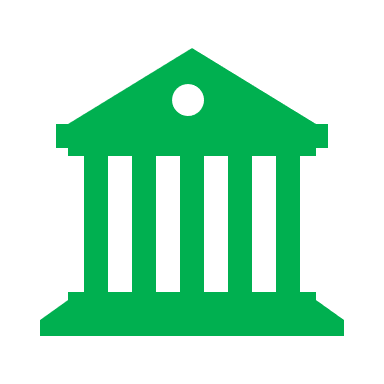 First Steps
Financial Sys
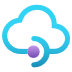 AW Project
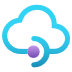 AW Bridge
AW License
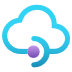 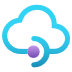 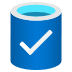 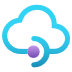 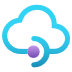 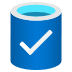 Gov Sys
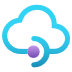 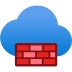 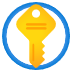 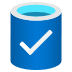 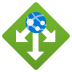 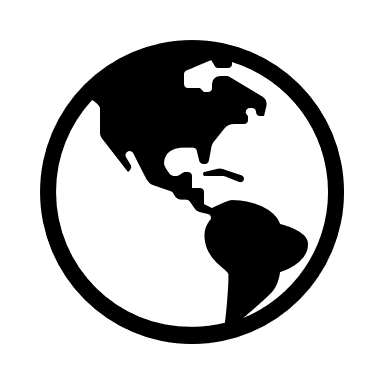 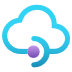 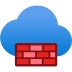 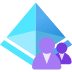 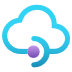 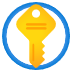 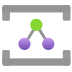 GIS Sys
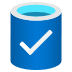 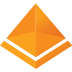 AASHTOWare API
AW Safety
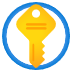 Application
Application
Application
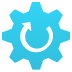 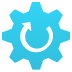 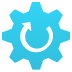 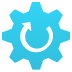 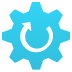 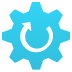 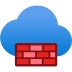 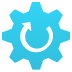 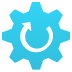 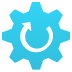 AW Pavement
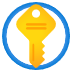 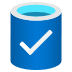 AW Future
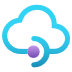 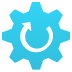 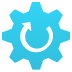 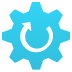 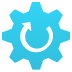 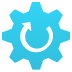 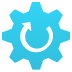 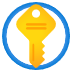 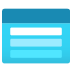 Data Exchanges
Multi-step processes across product systems
Well defined, batched, resilient
Potential for high utilization
Complex orchestration
Composite processes
On-Behalf-Of Credential “Hop”
Baseline Constraints – High Impact Scenarios
Data repositories will be distributed
The API design will serve as a brokering template
The API design incorporates implementation and operational concerns: designing towards usage
High-impact scenarios are not a discrete feature list
The high-impact scenarios direct a path of functional coverage around overlapping aspects
Without broad coverage, utility reuse is not maximized
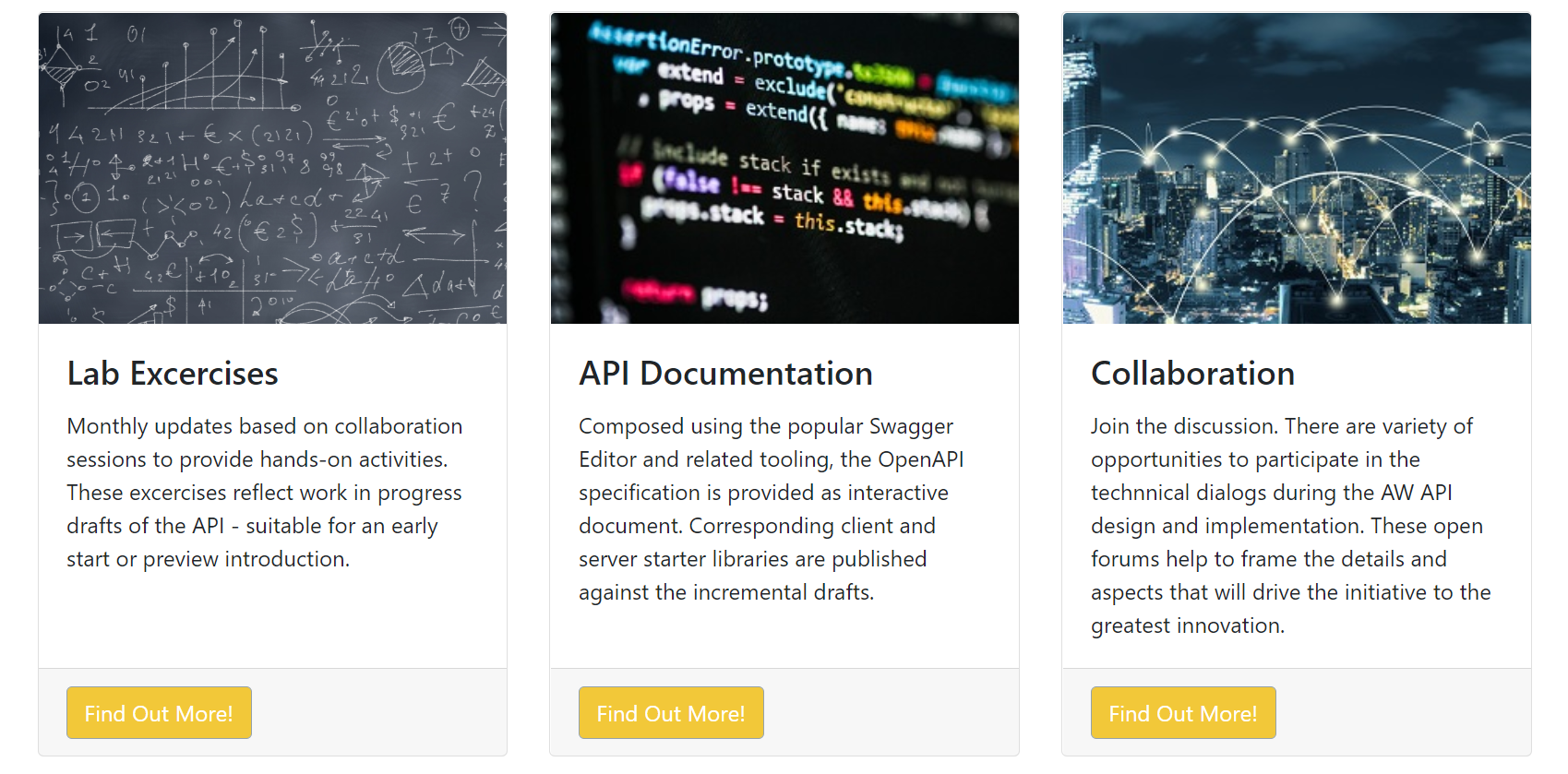 AASHTOWare Data LabDataLab.AASHTOWare.org
[Speaker Notes: Reminder on lab portal address]
Slow Motion Replay
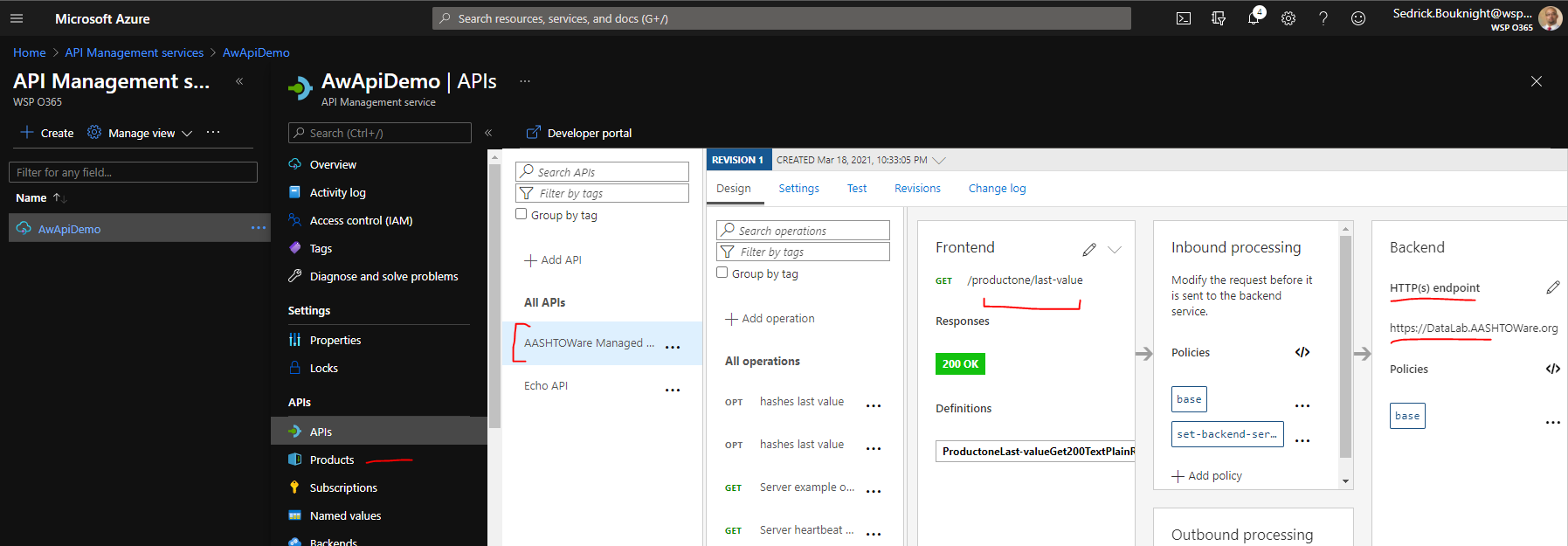 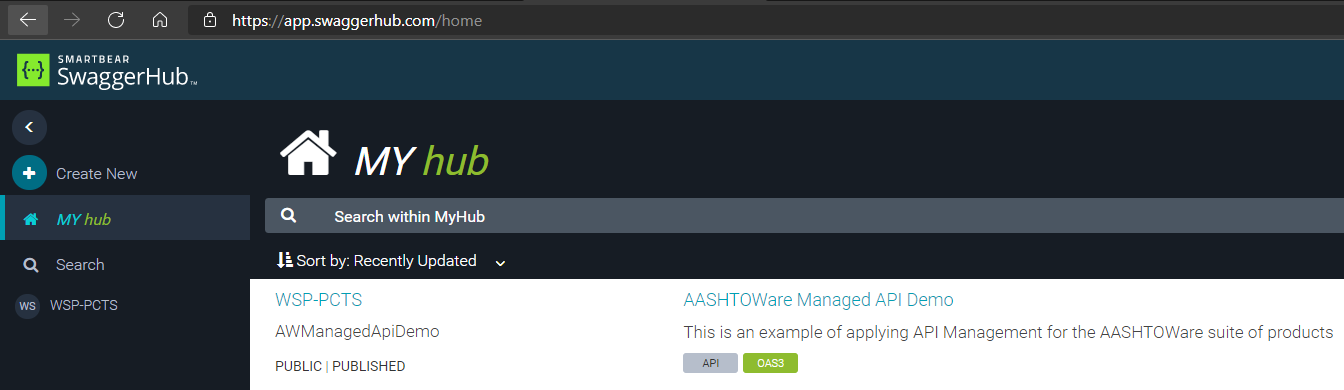 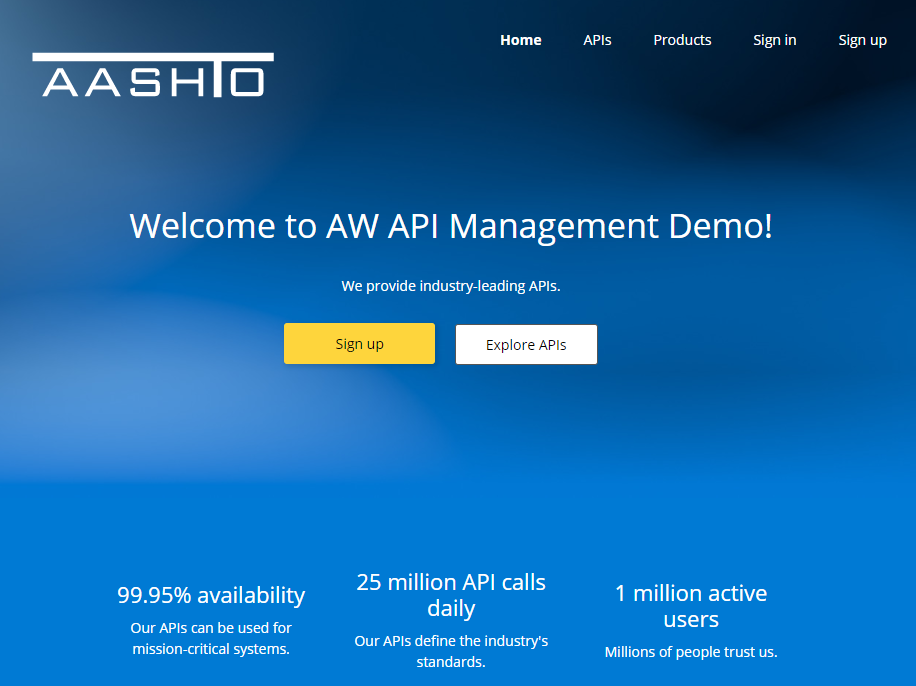 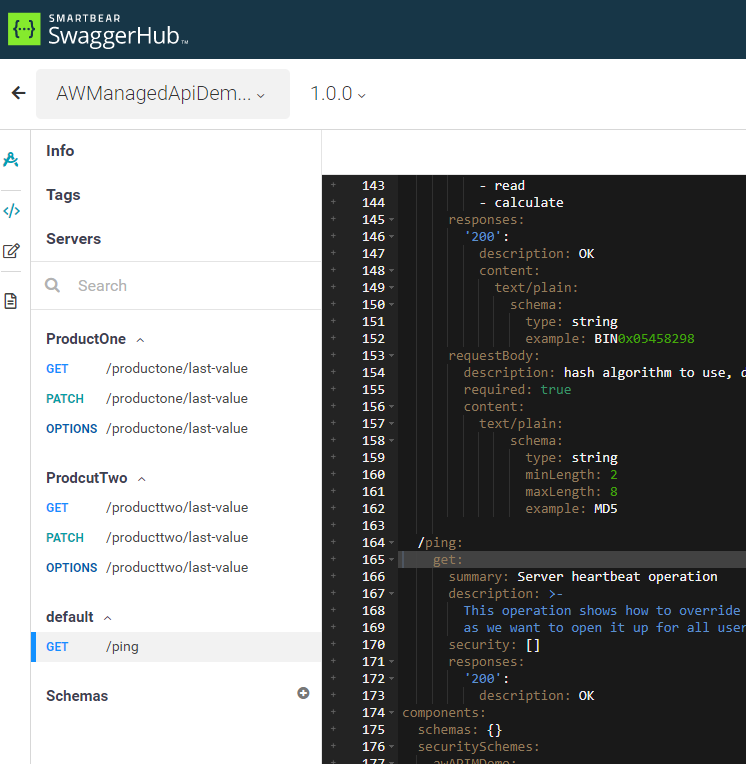 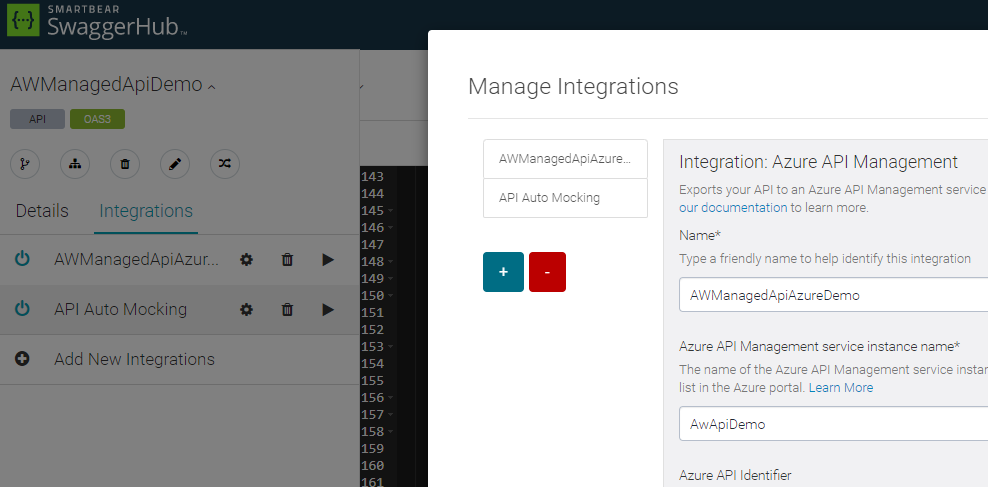 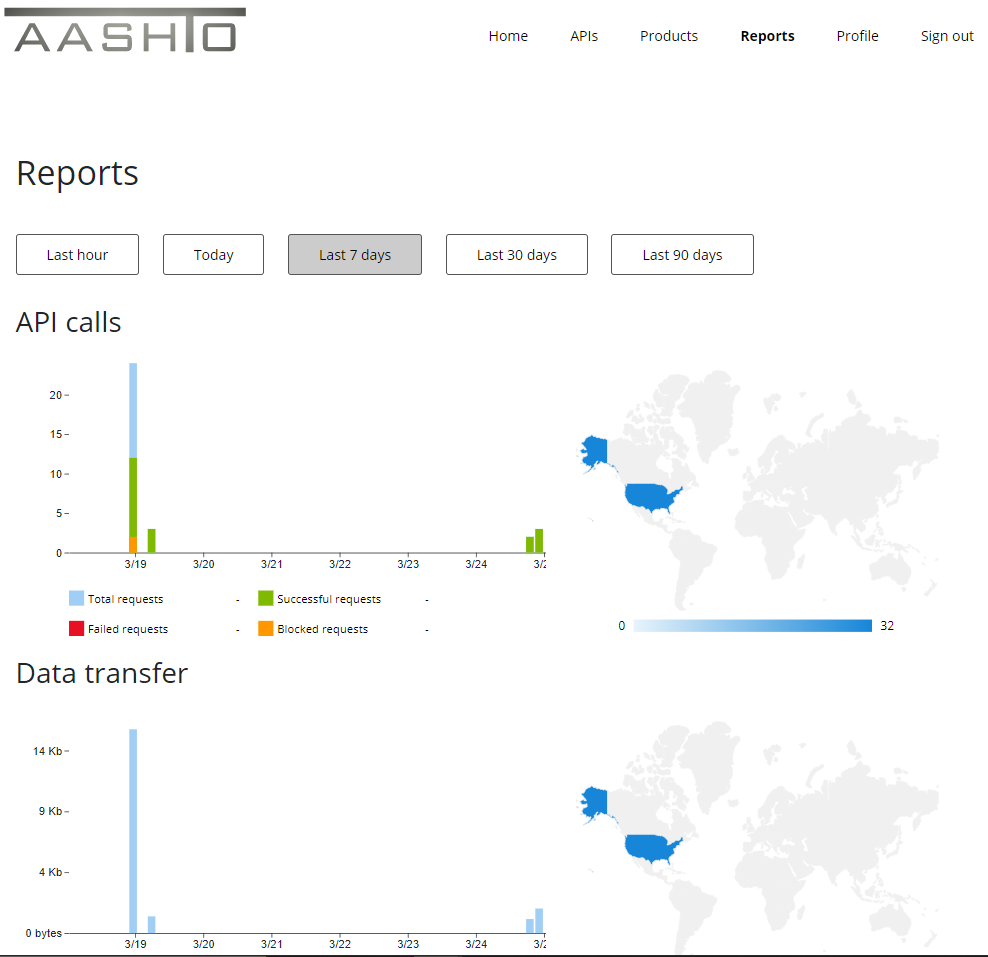 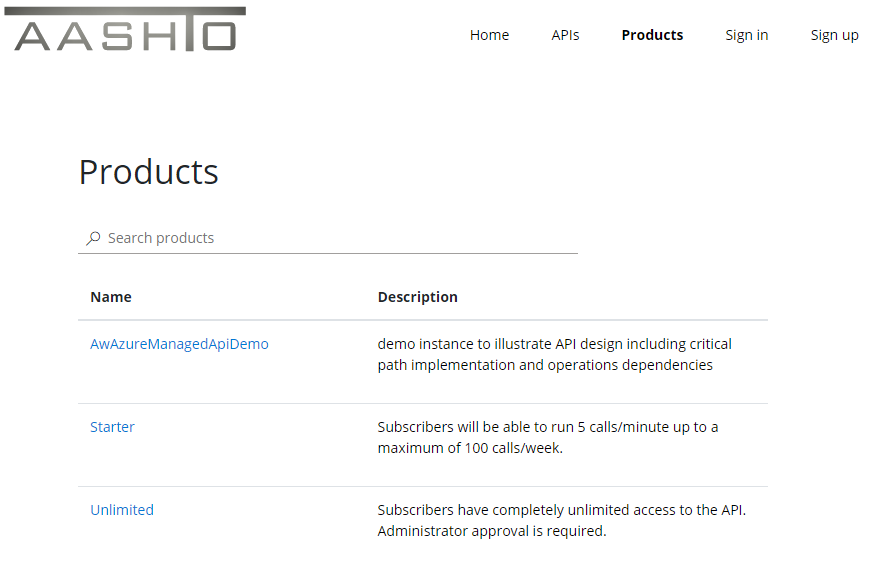 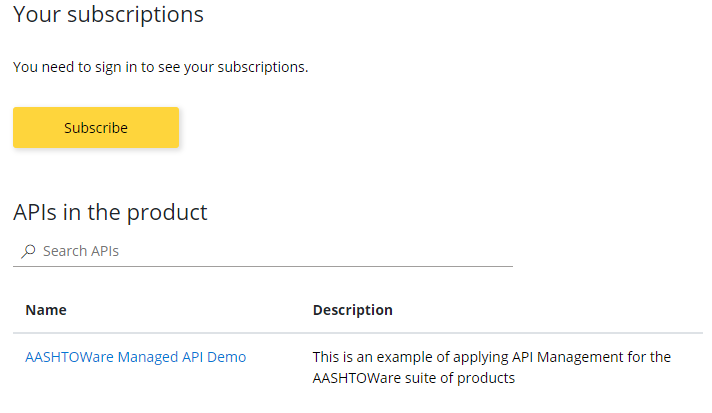 Establishing a Baseline:“Marco … Polo”
Next Steps
Distributed implementation of test API
On-Behalf-Of Credentials Baseline
Opening Swagger Hub to (schema) comments by product
Configuration of API Management Framework
Exchange of product vLatest (bits, schema, docs)
Packaging of custom tooling for implementation support
Session 6 Look-Ahead
[Speaker Notes: Read-Only overlapping scenarios “common denominator” from top 17]
Highlights for Next Session
Implementation planning
Swagger Hub schema collaboration
Custom tooling “static analysis” results, refresh
High-Impact scenarios 90% complete (coverage)
Implementation “Marco Polo” results
Questions & Answers
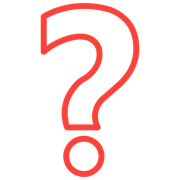 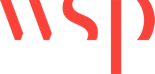